12.1.2022

LO – I can use formal methods for multiplication (3 digit by 1 digit numbers).
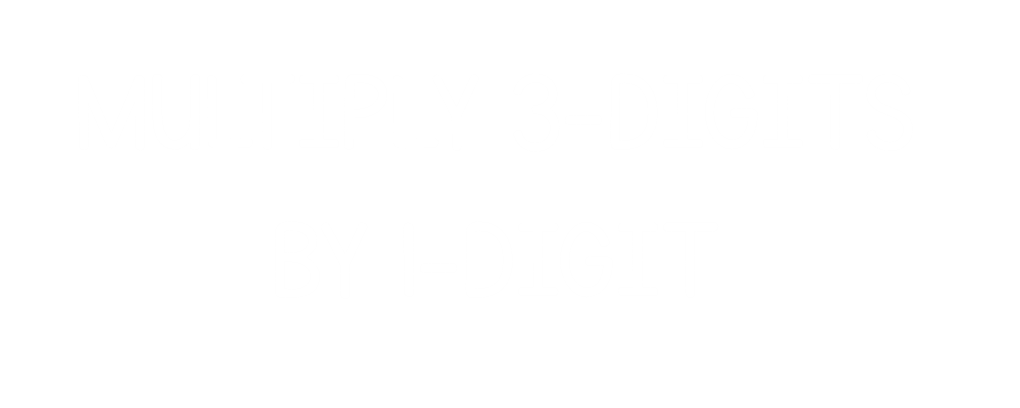 Quick warm up questions:

Use the counting stick and practise the 11 x tables.
1) 		2 × 2 =


2)		40 × 2 =


3)		2 × 300 =


4)		342 × 2 =
1) 		2 × 2 =


2)		40 × 2 =


3)		2 × 300 =


4)		342 × 2 =
4
80
600
684
Starter: Hit the button.  Ravenclaw and Slytherin against Gryffindor and Hufflepuff.

Good luck 
4 times
243
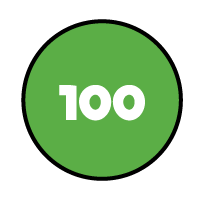 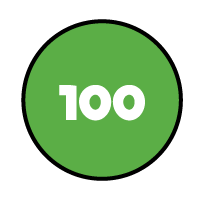 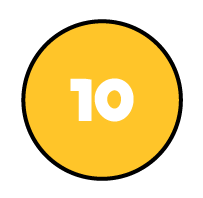 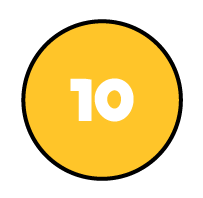 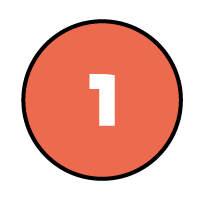 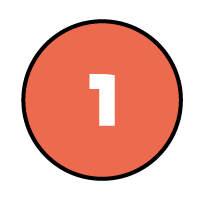 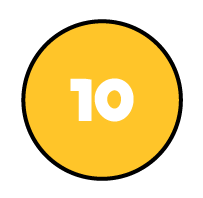 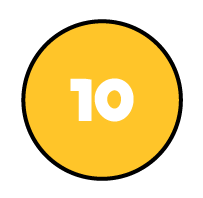 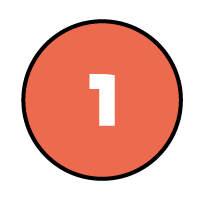 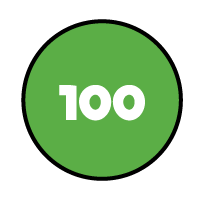 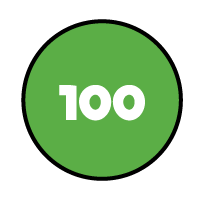 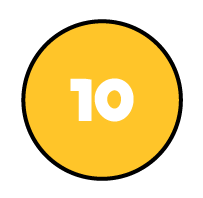 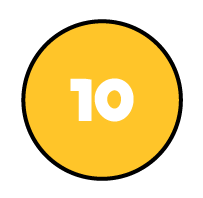 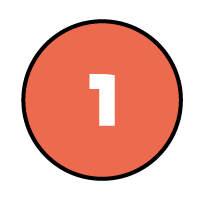 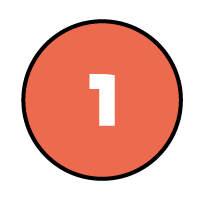 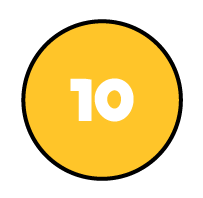 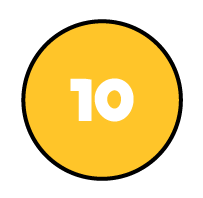 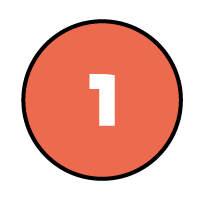 9
7
2
243 × 4 =
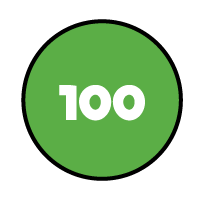 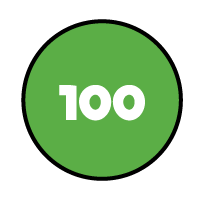 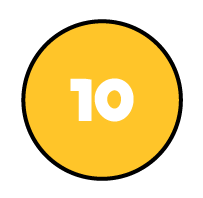 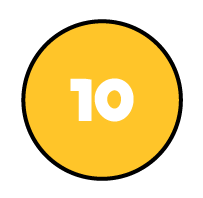 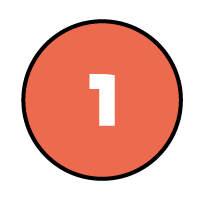 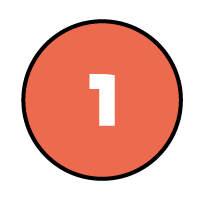 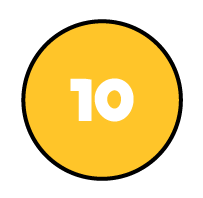 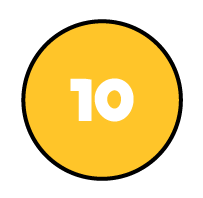 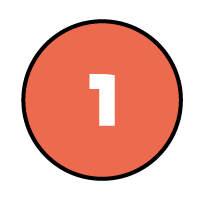 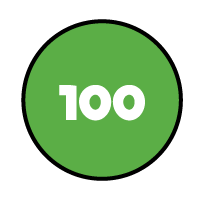 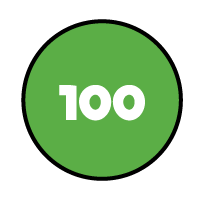 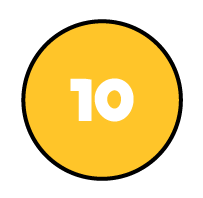 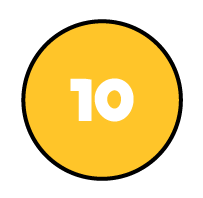 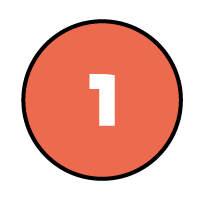 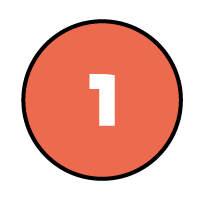 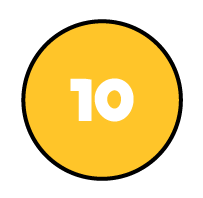 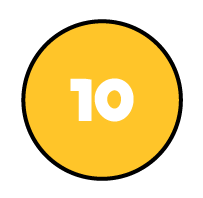 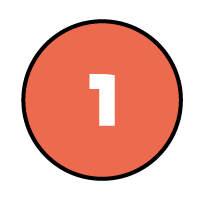 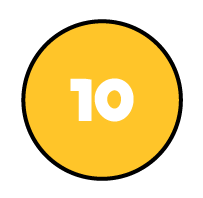 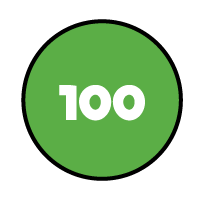 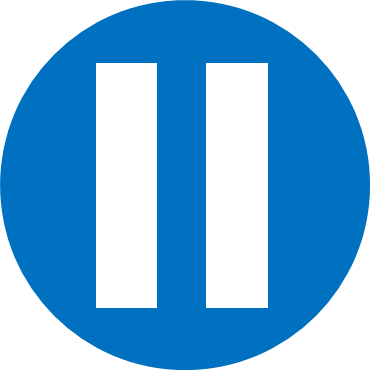 Have a think
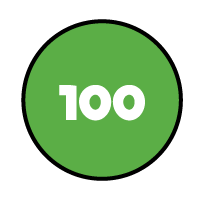 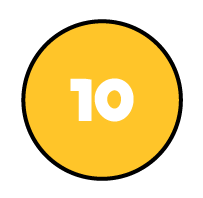 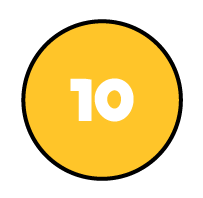 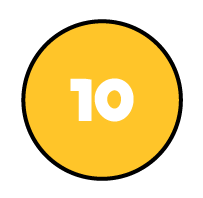 150 × 3 =
450
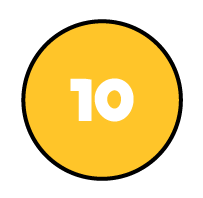 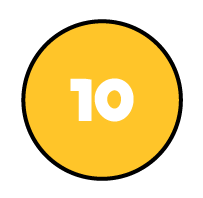 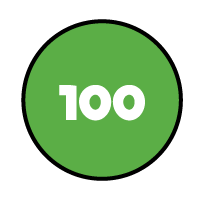 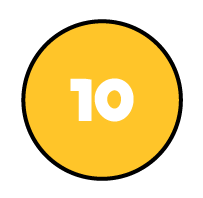 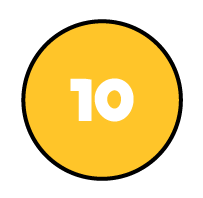 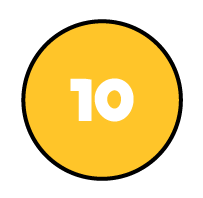 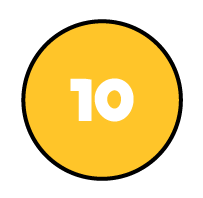 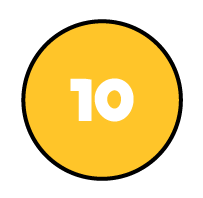 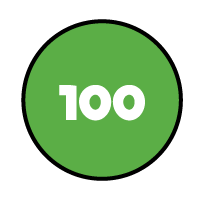 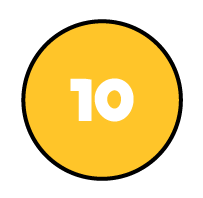 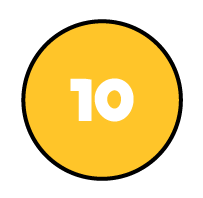 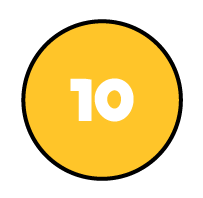 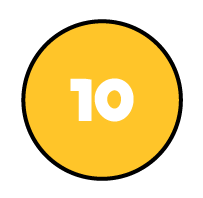 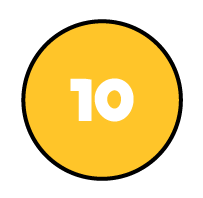 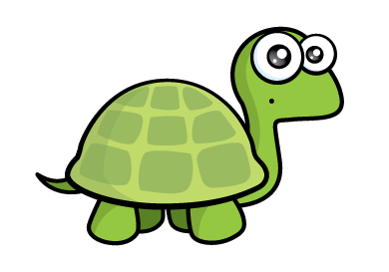 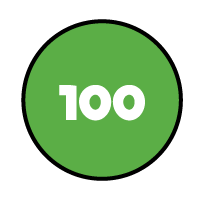 I think the answer is 45
123 × 4 =
492
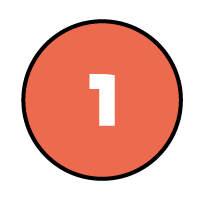 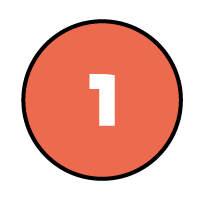 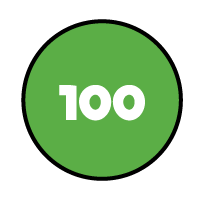 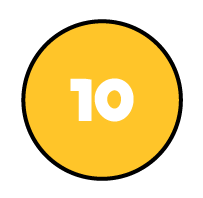 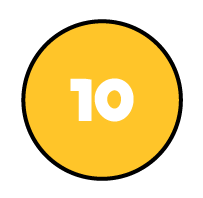 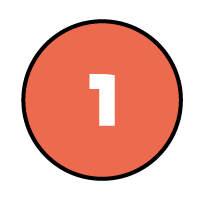 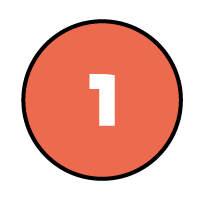 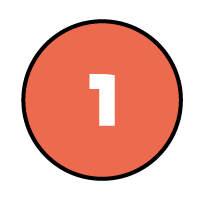 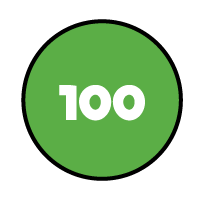 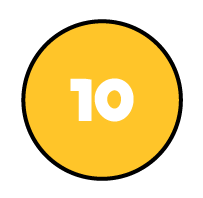 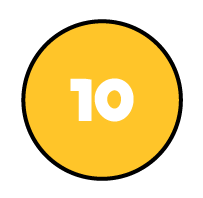 1       2
(3 × 4)
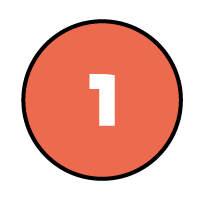 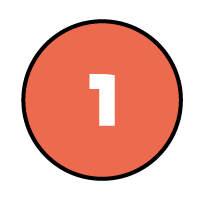 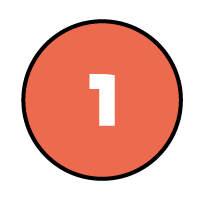 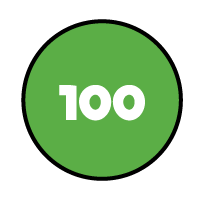 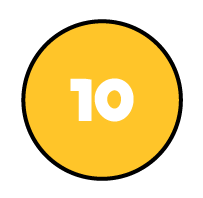 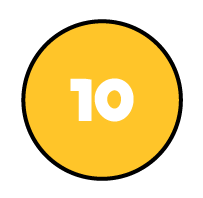 8       0
(20 × 4)
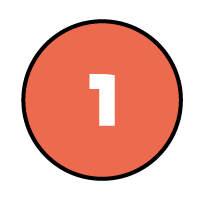 4        0       0
(100 × 4)
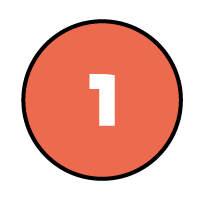 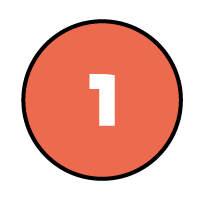 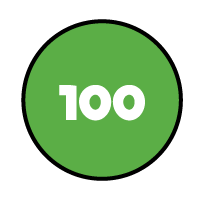 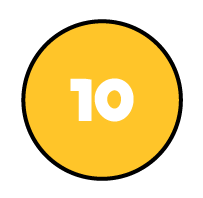 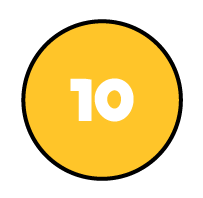 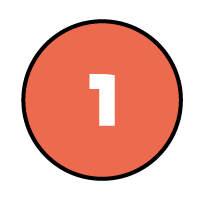 4
9
2
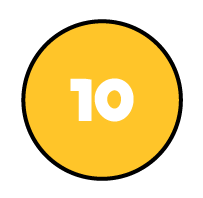 123 × 4 =
492
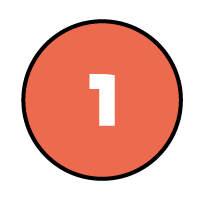 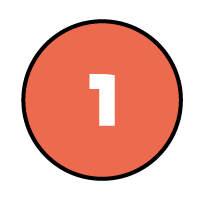 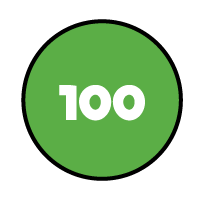 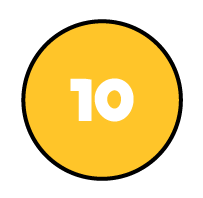 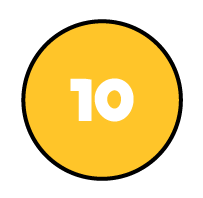 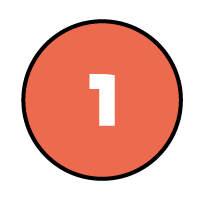 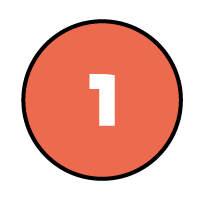 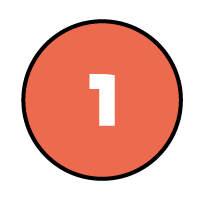 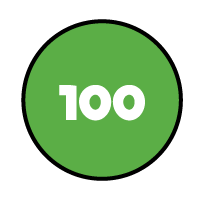 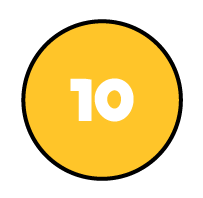 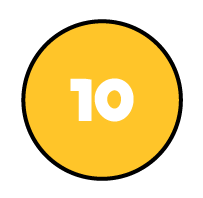 4
9
2
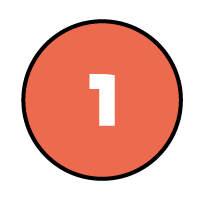 1
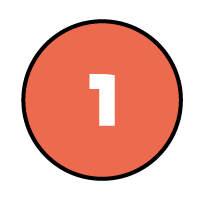 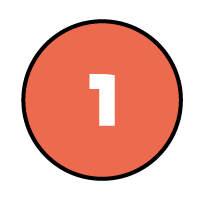 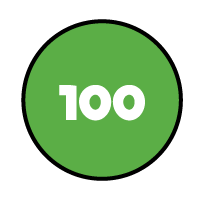 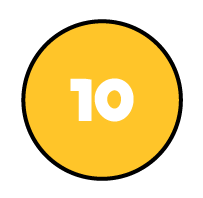 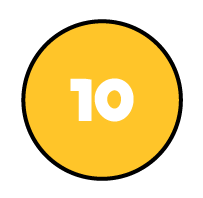 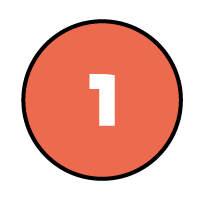 12 ones
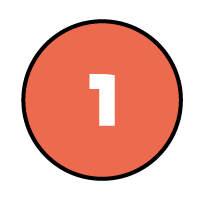 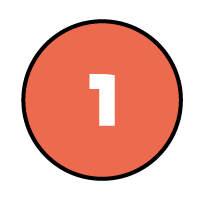 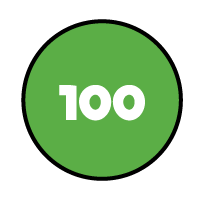 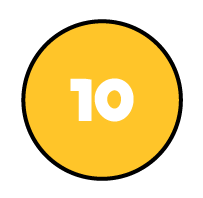 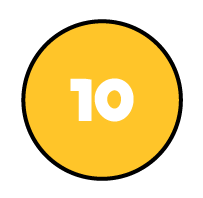 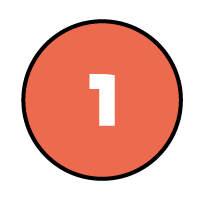 8 tens
9 tens
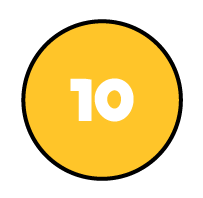 4 hundreds
Now try and answer the following 8 questions in your book.


1) 136 x 3               5) 243 x 6
2) 304 x 3              6) 189 x 7
3) 427 x 4              7) 538 x 8
4) 369 x 5              8) 428 x 9
103
103 × 4 =
412
3 × 4 =
12
0 × 4 =
0
100 × 4 =
400
100
3
0
4
1
2
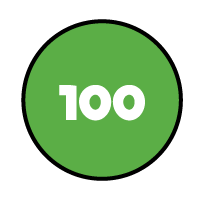 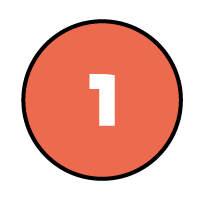 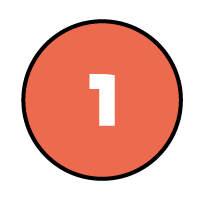 1
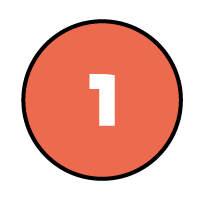 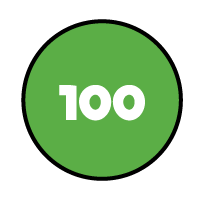 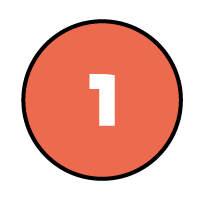 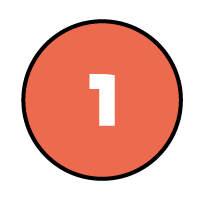 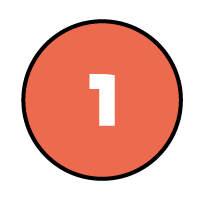 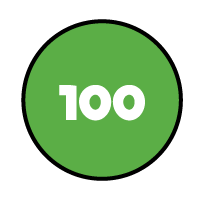 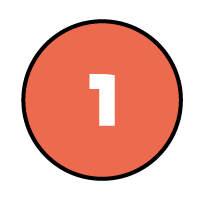 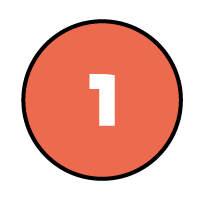 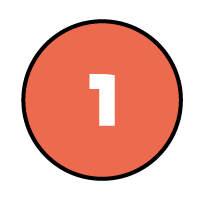 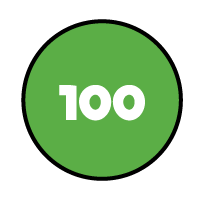 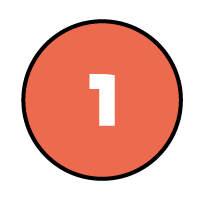 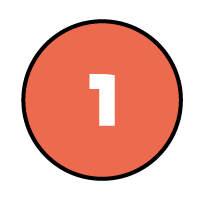 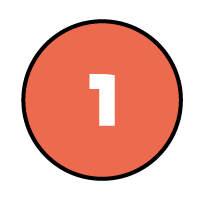 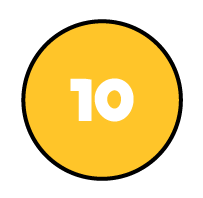 1,071
153
153 × 7 =
Th
3 × 7 = 21
50 × 7 = 350
100
3
50
100 × 7 = 700
1
0
7
1
3
2
5 tens × 7 = 35 tens
35 tens + 2 tens = 37 tens
1 hundred × 7 = 7 hundreds
7 hundreds + 3 hundreds = 10 hundreds
Let’s look at this question together.
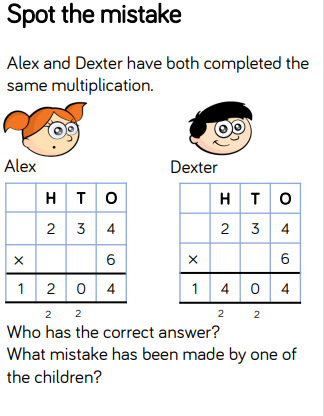 Challenge.
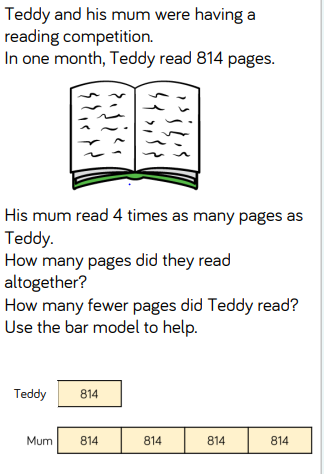